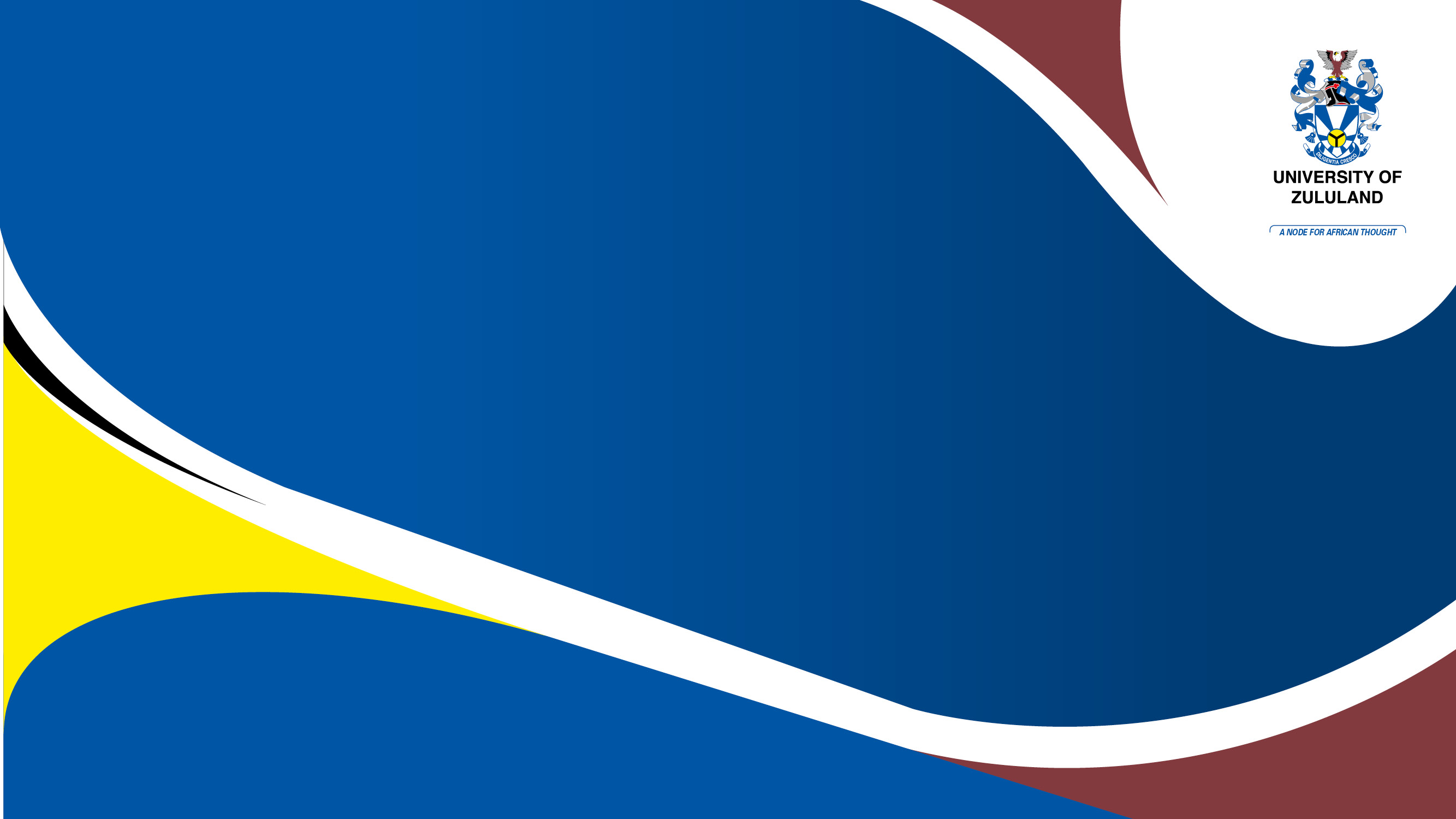 FACULTY OF HUMANITIES AND SOCIAL SCIENCES

DEPARTMENT OF RECREATION AND TOURISM

MODULE: TOURISM RESEARCH B
2023
Lecturer: Prof AT Nzama
STRUCTURE OF THE PROPOSAL (ACTIVITY 1)
* Formulate and submit research topics.
1. INTRODUCTION
2. RATIONALE (what is motivating you to conduct this research)
3.  STATEMENT OF THE PROBLEM
4. STUDY AREA
RESEARCH QUESTIONS [Formulate 3 good research questions in line with the objectives
RESEARCH AIM AND OBJECTIVES [Formulate one aim and three objectives]
DEFINITION OF CONCEPTS
CONCEPTUAL FRAMEWORK (SKIP)
9. LITERATURE REVIEW (3 Pages)
INDIVIDUAL ACTIVITY 1 (20)
Formulate and submit your research topics.
Write up first sections of the proposal: Steps 1 - 9 
Formulate 3 good research questions in line with the objectives.

In doing the above refer to  1.5, 1.6 and 1.7 in your prescribed textbook.

Read the theory that is related to your topic. Read at least 5 research articles that are related to your topic and compile at 3 pages of the literature.

Submission date: 11th August 2023    MARKS :20
INDIVIDUAL ACTIVITY 2
1. Design a research instrument (questionnaire)
2. Formulate good questions in line with the aim and the objectives of your research topic.
    The questionnaire should have three sections:
Section A: Biographic questions (Refer to Pg 206)
Section B: 5 Questions in line with Objectives 1 (open and closed ended)
Section C: 5 Questions in line with Objectives 2 (Likert Scale)
Section D: 5 Questions in line with Objective 3 (Semantic differential scale)
Scales: (a) Likert scale : SA, A, Uncertain, D, SD;  Excellent, Good, Average, Fair, Poor; Never, Seldom, Sometimes, Often Always
	  (b) Semantic differential scales – Use of adjectives to measure how a respondent feels about a certain concept.  Good/ bad; strong/weak; modern/traditional; slow/fast 
Refer to Page 206 – 209 of the Prescribed Book
Submission date: 25 August 2023   
MARKS : 30

x
DATA GENERATION METHODS
A number of different methods can be used to collect data from the respondents.
Each method has advantages and disadvantages.
A few of the most commonly used are;

Group administered
Postal or email surveys
Face-to-face surveys
Telephone surveys
FACE-TO-FACE INTERVIEWS
Well trained interviewers visit the respondent, ask the questions and record the answers.
Advantages of this method:
This method has the highest response.
Long questionnaires can be used.
The interviewer can assist with the issues that are not clear to the respondent.
Respondents need not be literate.
QUESTIONNARE DESIGN
The design of the questionnaire is extremely important- since it the instrument with which the data are generated.
Different types of surveys require different types of questionnaires.
When the questionnaire is designed the researcher has to keep in mind what type of data will be generated by the questions and the statistical techniques that will be used to analyse is.
The design of the questionnaire requires the researcher to give attention to the following:
Appearance of the questionnaire
Question sequence
Wording of the questions
Response categories
FIRST STEPS IN DESIGNING A RESEARCH PROPOSAL
When stating the purpose of the research it is advisable to start your sentence with:
“The purpose of the proposed research is …….”
Formulating research questions
The primary research question is a reformulation of the statement of purpose so that it forms a question.  
The secondary research questions should also be closely linked to the purpose of the research and primary research question but be researchable on its own
Conducting a preliminary literature review
Literature review provides an overview of current and sometimes not so current yet sufficiently relevant to your research question.
FIRST STEPS IN DESIGNING A RESEARCH PROPOSAL
When stating the purpose of the research it is advisable to start your sentence with:
“The purpose of the proposed research is …….”
Formulating research questions
The primary research question is a reformulation of the statement of purpose so that it forms a question.  
The secondary research questions should also be closely linked to the purpose of the research and primary research question but be researchable on its own
Conducting a preliminary literature review
Literature review provides an overview of current and sometimes not so current yet sufficiently relevant to your research question.
SCHEDULE OF SUBMISSIONS
INDIVIDUAL ACTIVITY 1 (MARKS: 20)
Submission date: 11 August 2023

INDIVIDUAL ACTIVITY 2    (MARKS: 30)
Submission date: 25 August 2023   

INDIVIDUAL ACTIVITY 3  (MARKS : 10)
Data Collection from 15 respondents 
Submission date: 31 August 2023  

INDIVIDUAL ACTIVITY 4  (MARKS 10)
Research Methodology 
Submission date: 15 September 2023

INDIVIDUAL ACTIVITY 5  (MARKS 20)
Submission date 22 September 2023

SUBMISSION OF THE FINAL DRAFT : Date of the exam as reflected on the UNIZULU Exam Timetable.  TOTAL:100
INDIVIDUAL ACTIVITY 3 – DATA COLLECTION
Using the research instrument (questionnaire) you designed as part of Activity 2
Collect data from 15 respondents.

Sample Size : 15

Submission date: 25 August 2023   

MARKS : 30
INDIVIDUAL ACTIVITY 4 - RESEARCH METHODOLOGY
Write up of the research methodology:

10.1 Research design
10.2 Target population
10.3 Sampling strategy
10.4 Sample size
10.5 Research instrument
10.6 Data analysis and interpretation [SPSS readily available at the University of Zululand]
Submission date: 15 September 2023   

MARKS : 10
INDIVIDUAL ACTIVITY 5
Write up of the following:
11. ETHICAL CONSIDERATIONS
12. POSSIBLE LIMITATIONS AND CHALLENGES
12. SIGNIFICANCE OF THE STUDY
13. LAYOUT OF THE STUDY
14. RESEARCH SCHEDULE    
15. CONCLUSION
16. REFERENCES

Submission date: 22 September 2023   

MARKS : 20
1st and FINAL DRAFT OF THE PROPOSAL
Write up of the following:

Submission of the 1st draft of the research proposal: 05 October 2023
 MARKS: 20

Submission of the final draft of the research proposal: Final Exam Date as reflected on the UNIZULU Final Exam Timetable.

Submission of the research proposal for students on WIL: Date of the on-site assessment – submitted to the lecturer that will be conducting on-site assessment.  

TOTAL MARKS FOR THE ENTIRE PROPOSAL: 100